Ёлгина Елена Степановна
«Русская гимназия полного дня»
2014 г.
Николай Сладков. Земля!(работа над незнакомыми словами) (1 класс)
мачтовая сосна
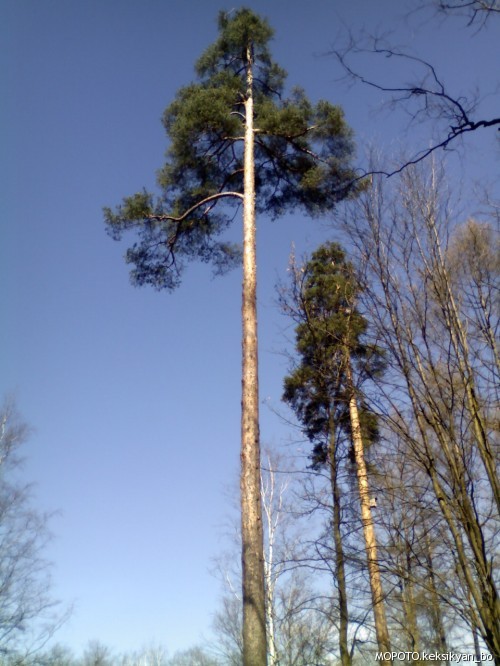 корабельная мачта
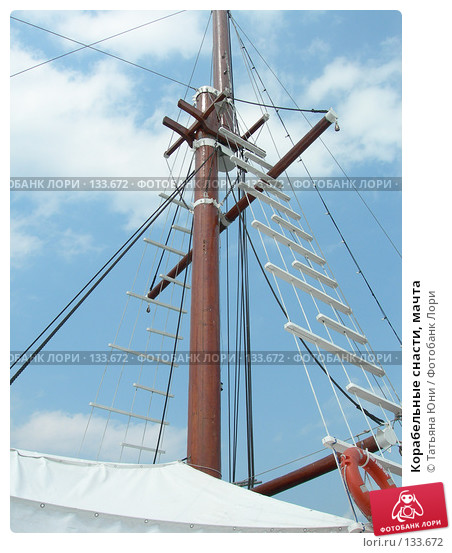 зоркий наблюдатель
безбрежное снежное море
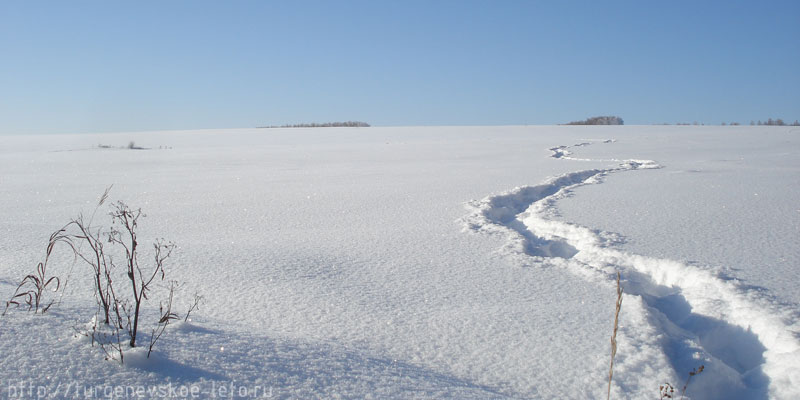 проталина
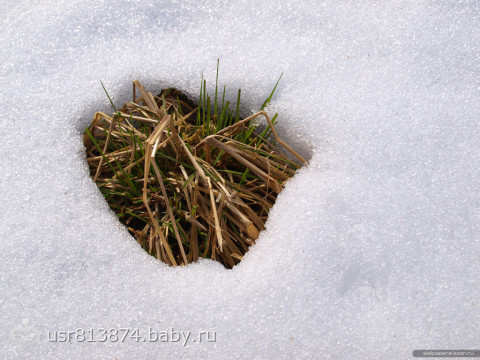 струился пар
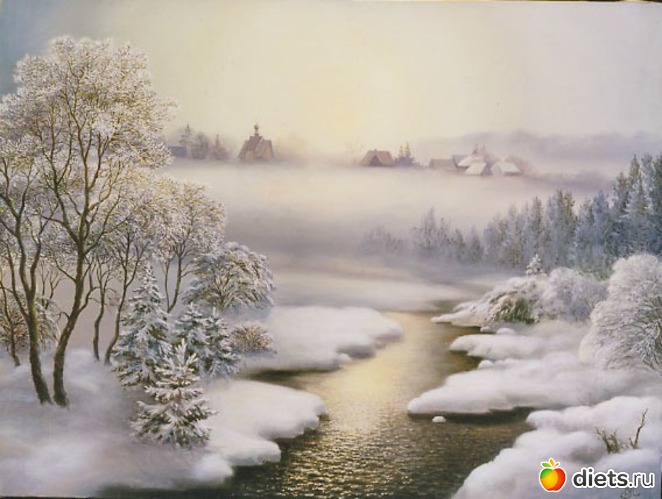 колыхалась
далекий мираж
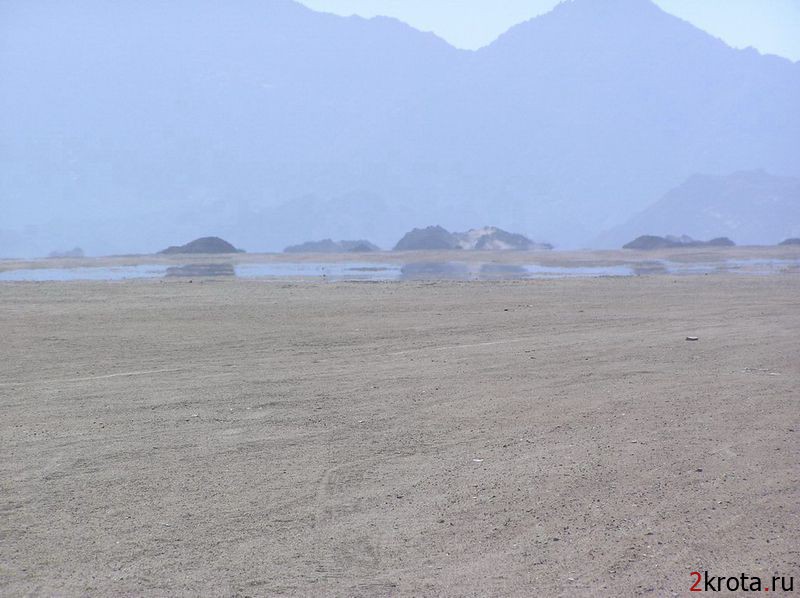 удивленный
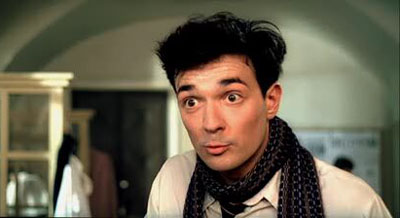 наблюдательный моряк
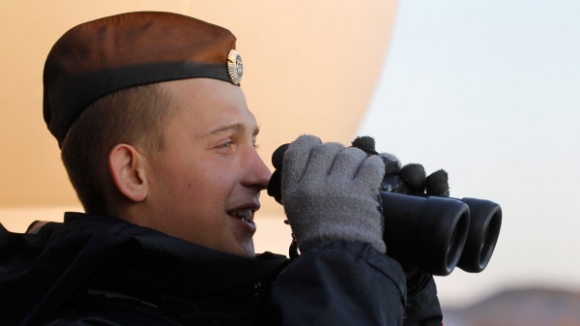 http://guns.allzip.org/topic/151/987970.html - мачтовая сосна
http://lori.ru/133672 - корабельные снасти, мачта;
http://hram-predtecha.ru/publikacii/article_post/nepobedimaya-radost-s…поле снежное.

http://2krota.ru/pictures/151041-mirazhizagadkiprirodi.html - миражи
http://egorberoev.narod.ru/kadr/kadrpapa_16.htm -удивленный, кадр из фильма
http://www.visualrian.ru/ru/site/feature/85708/... Матрос Тихоокеанского флота.